Scavenger Hunt Solutions
6
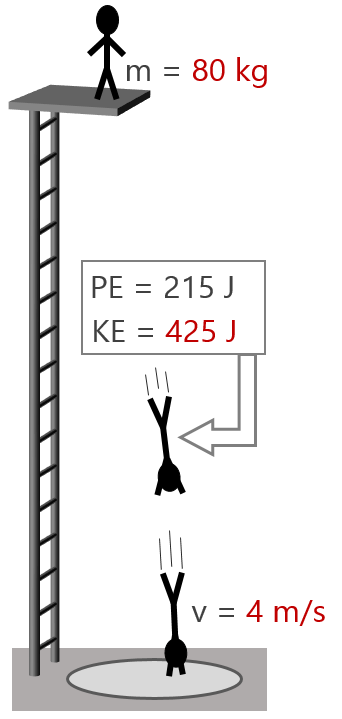 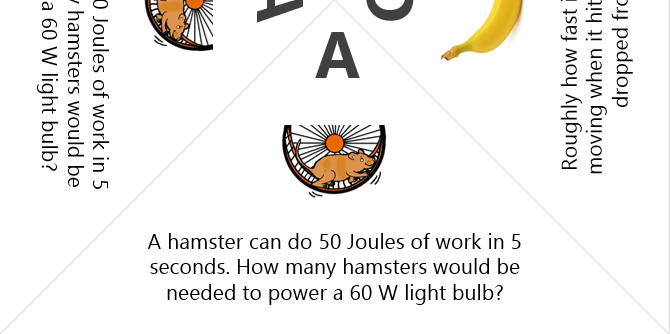 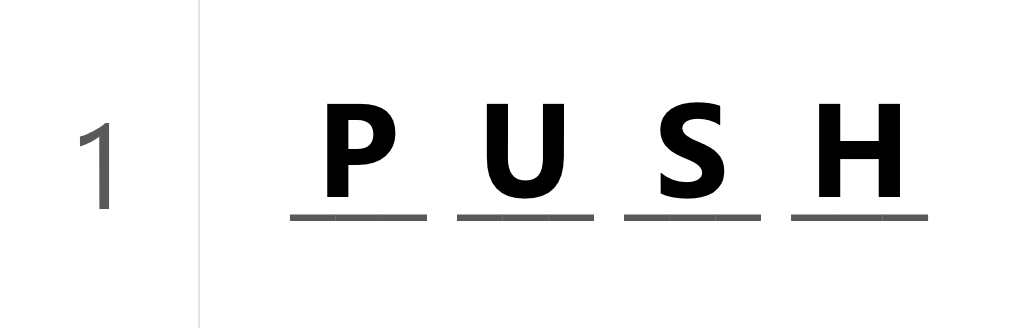 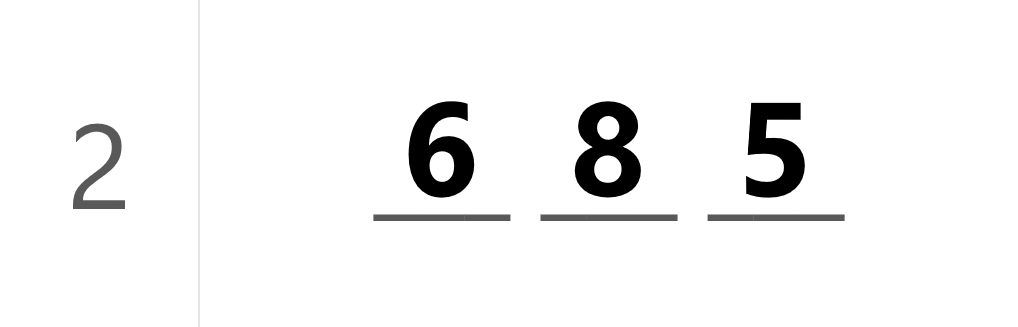 8
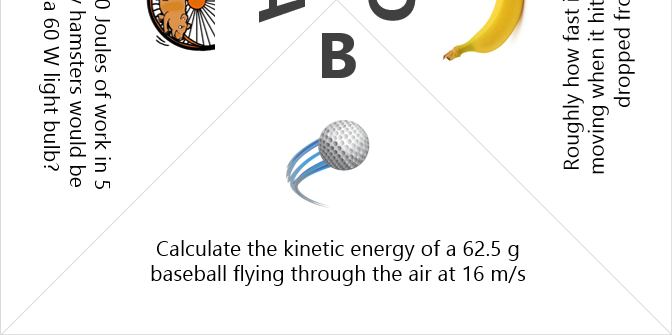 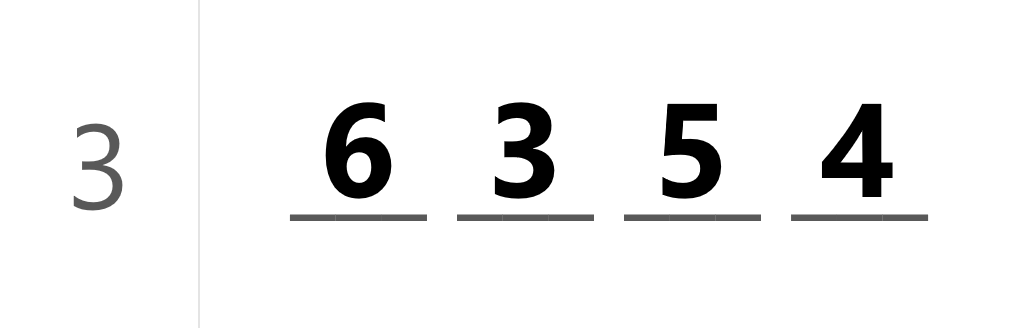 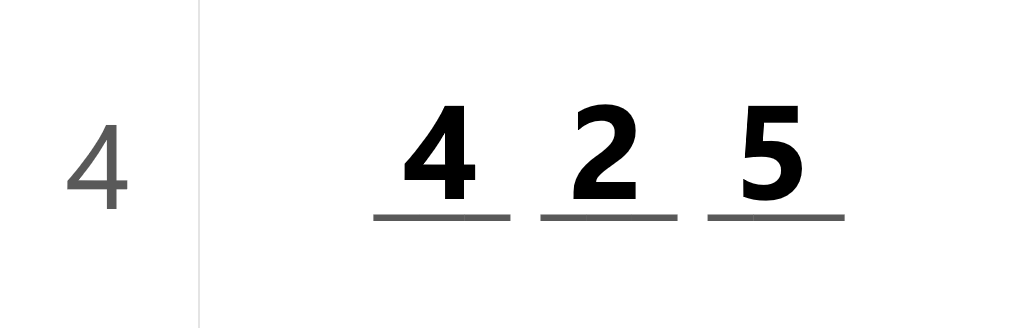 5
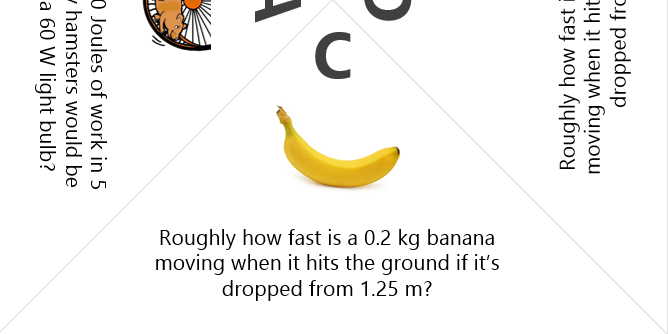 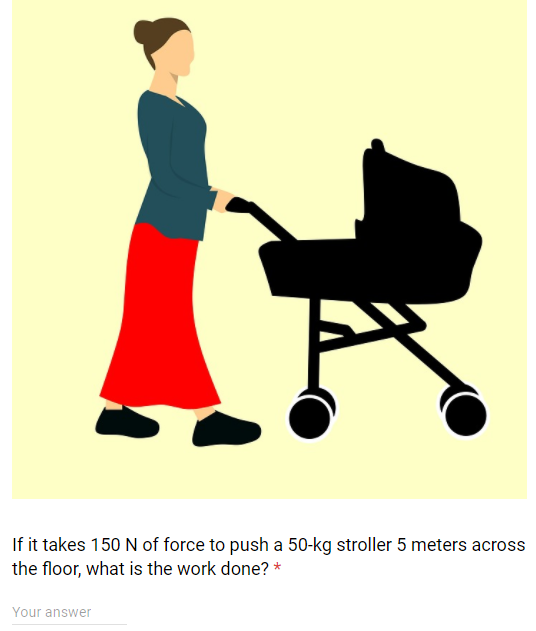 750 J
1500 W
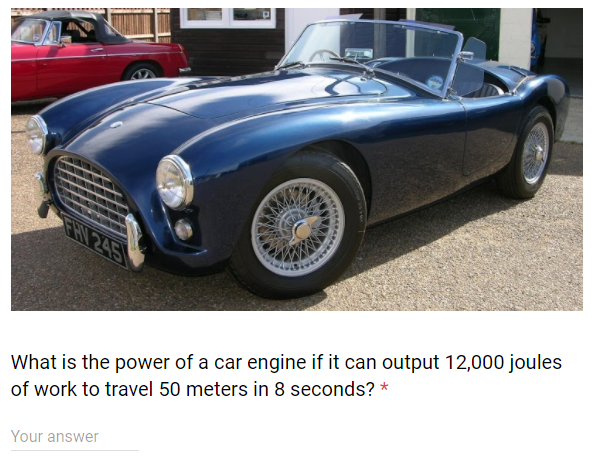 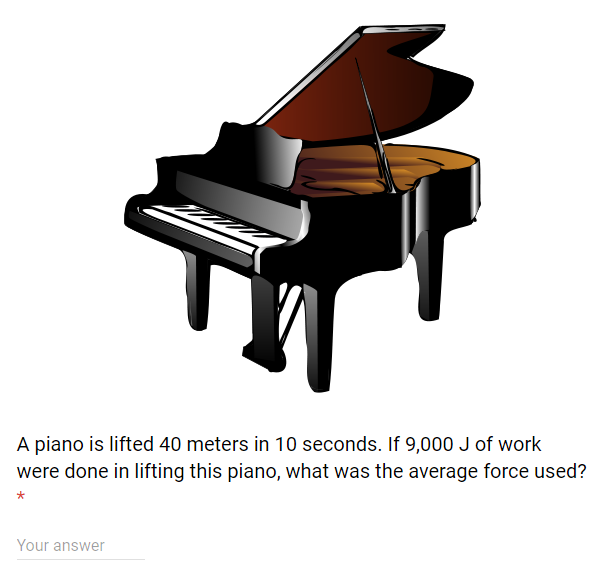 225 N
2700 J
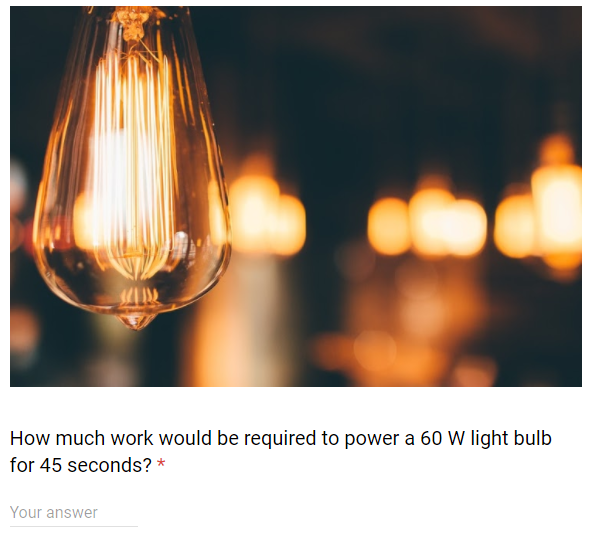 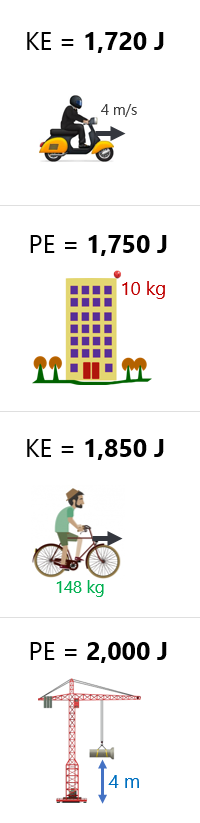 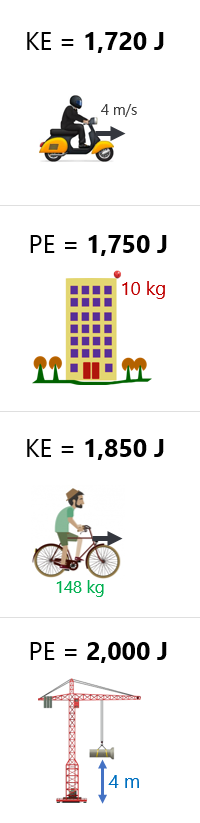 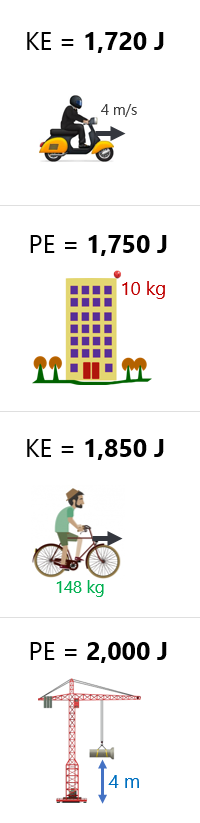 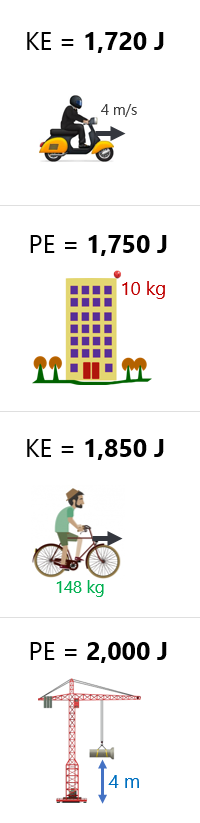 6
5
4
3
Scavenger Hunt Solutions
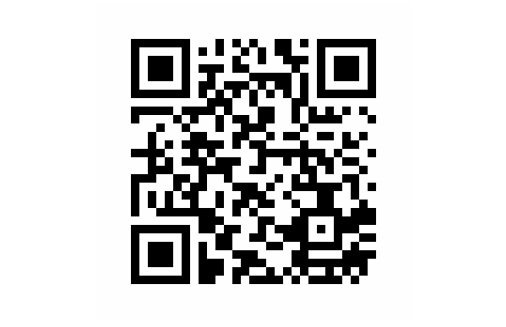 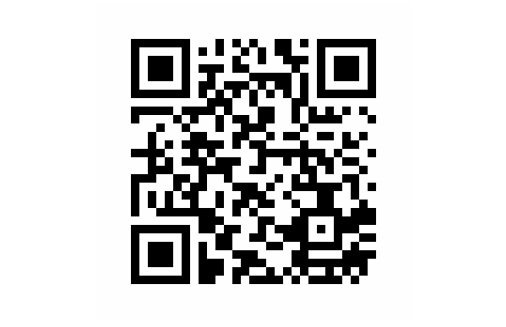 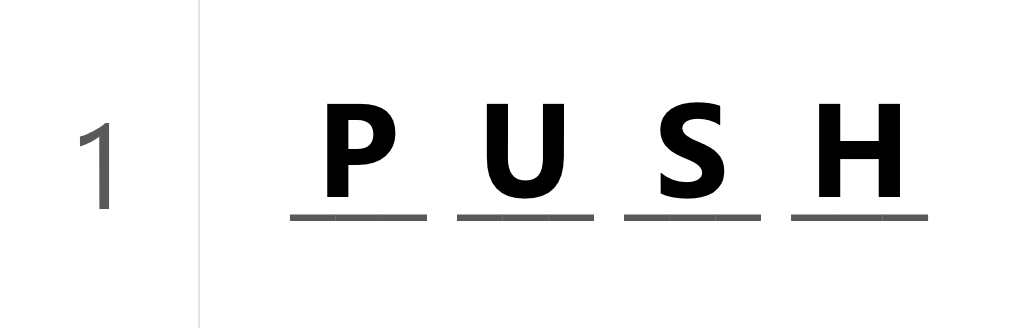 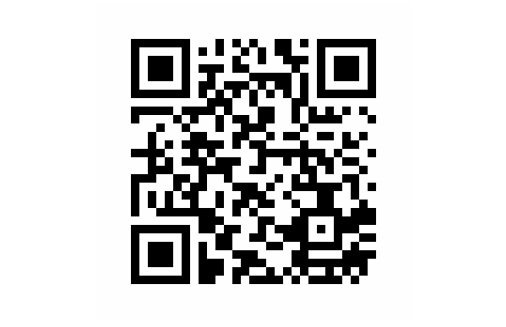 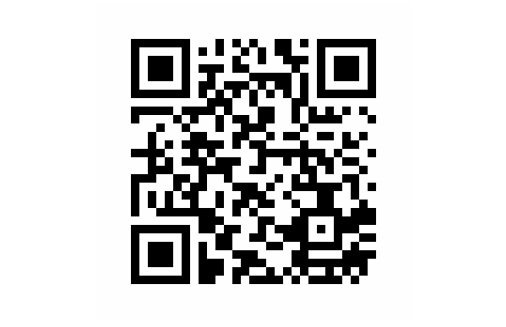 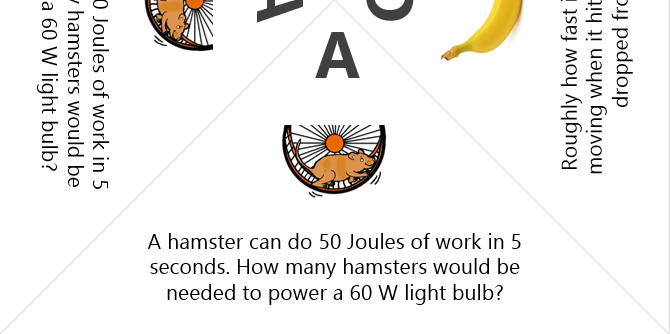 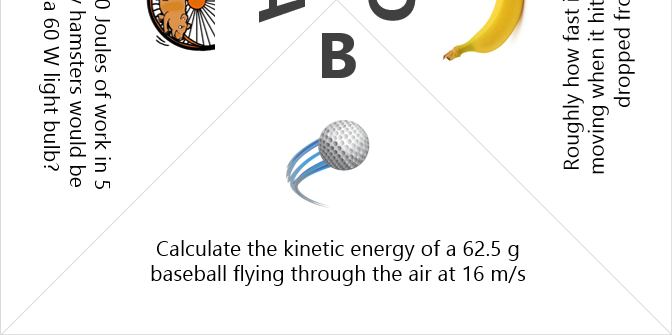 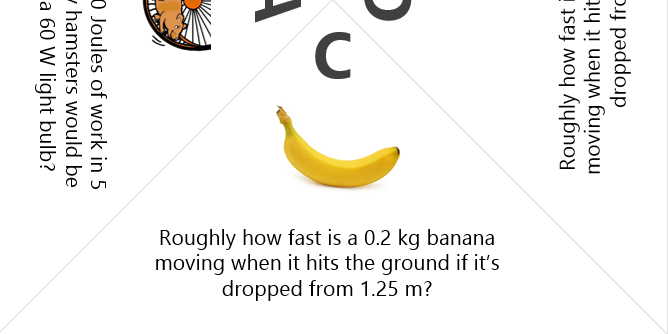 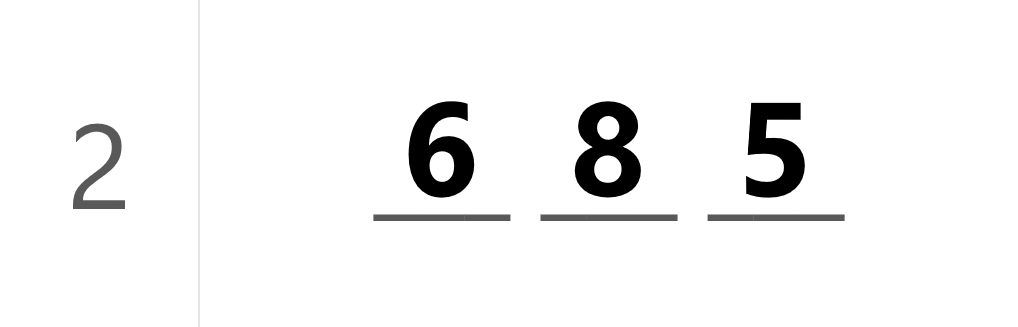 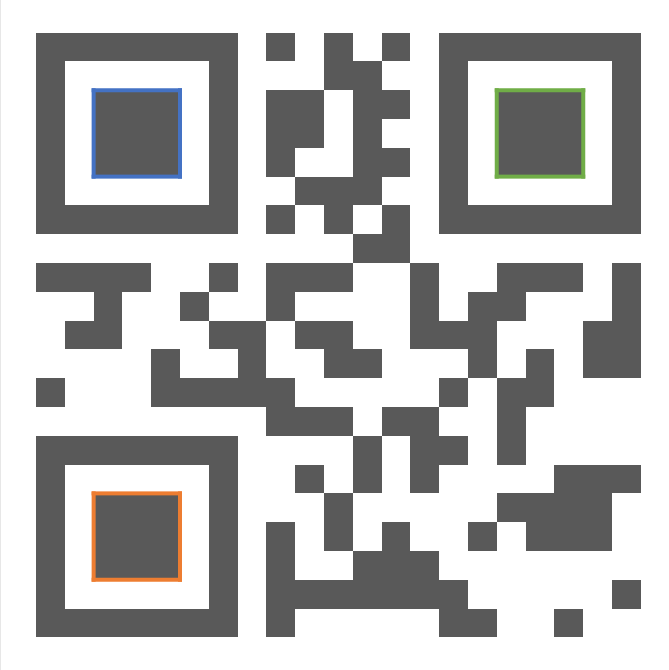 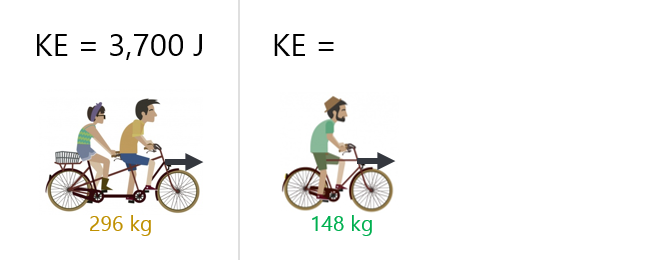 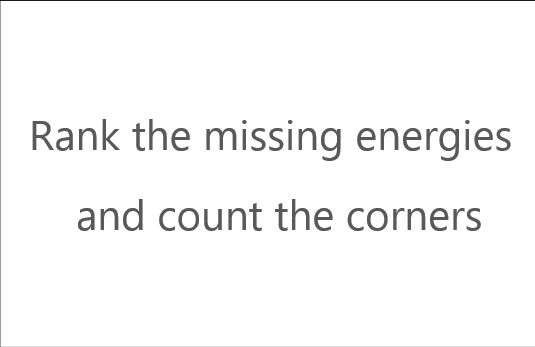 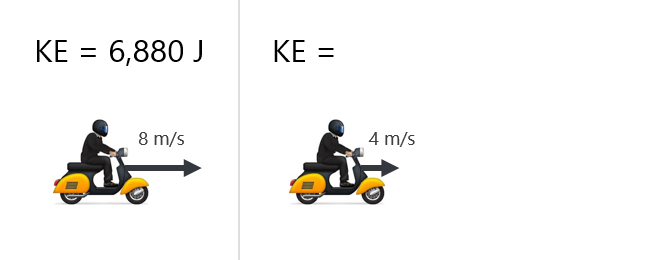 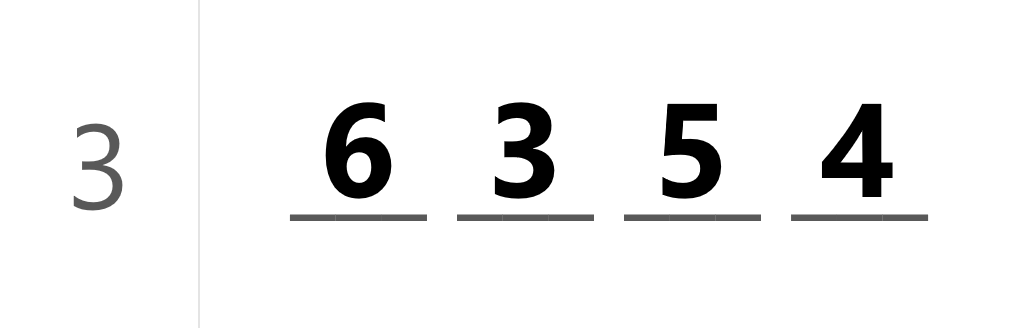 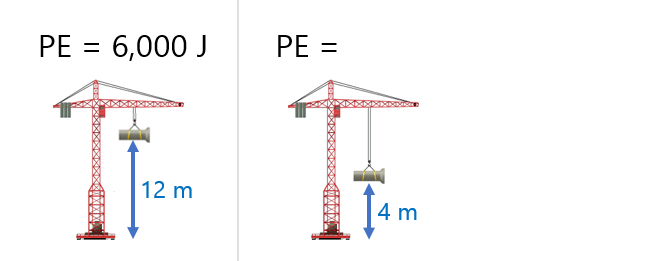 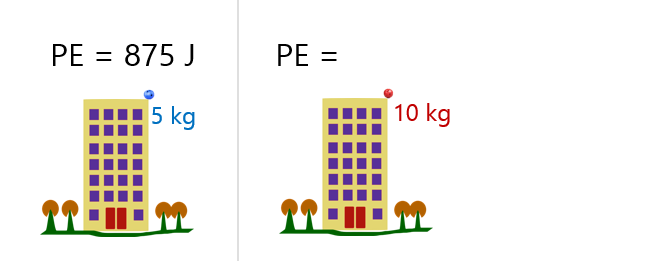 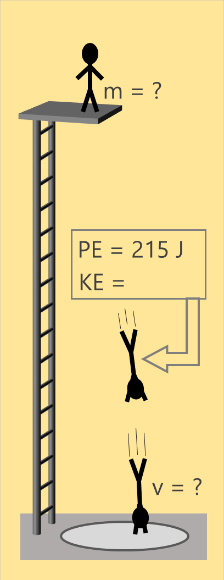 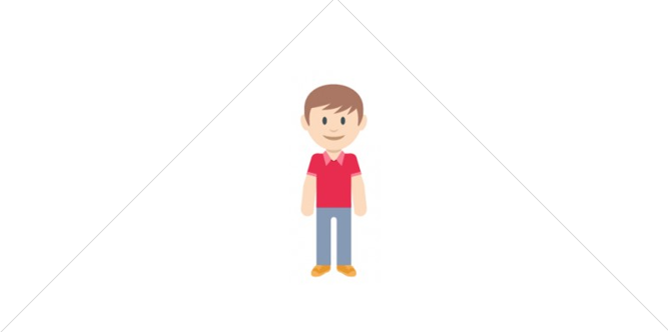 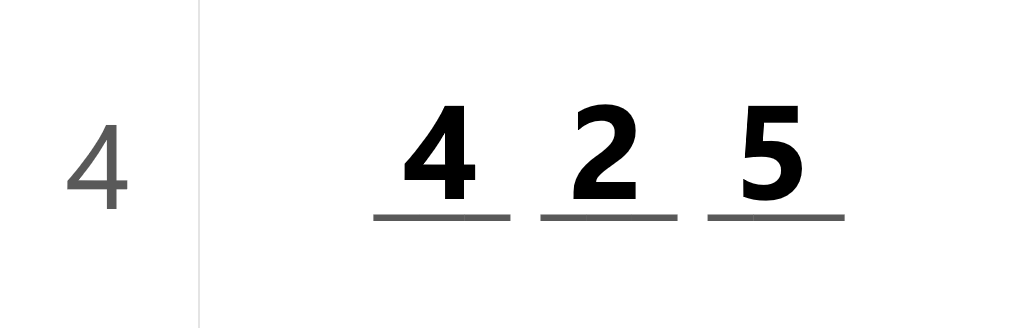 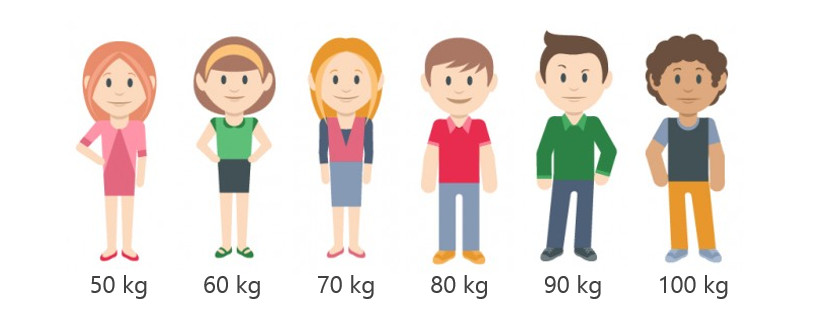 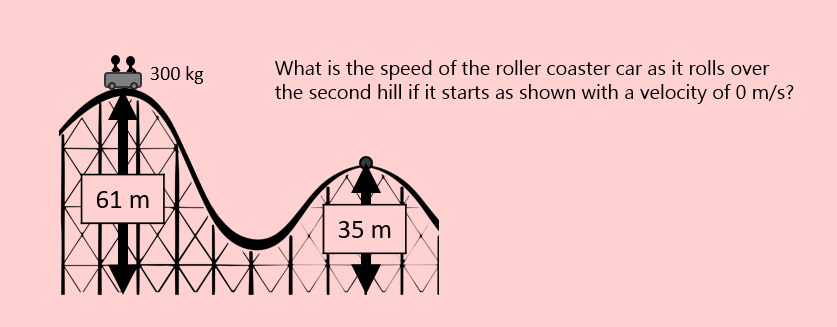 P
U
S
H
6
8
5
6
3
5
4
4
2
5
What is the speed of the roller coaster car as it rolls over the second hill if it starts as shown with a velocity of 0 m/s?
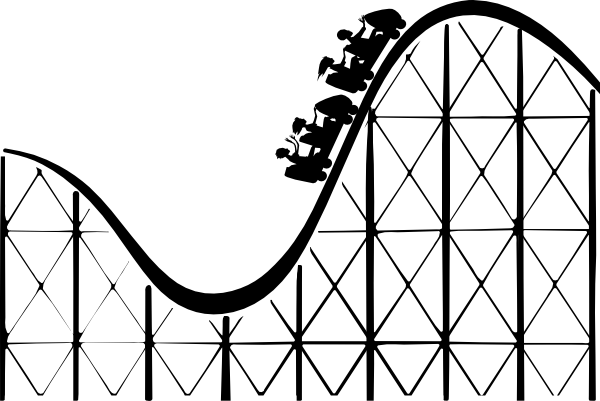 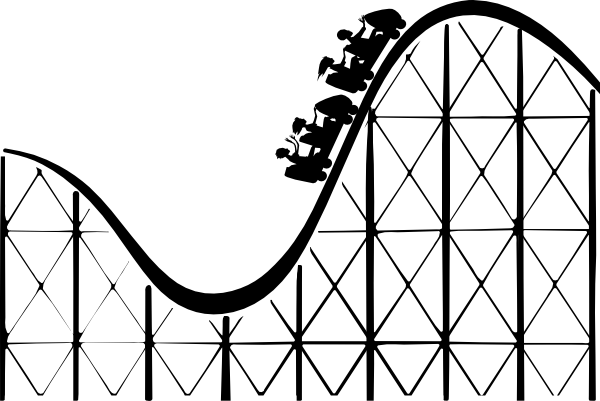 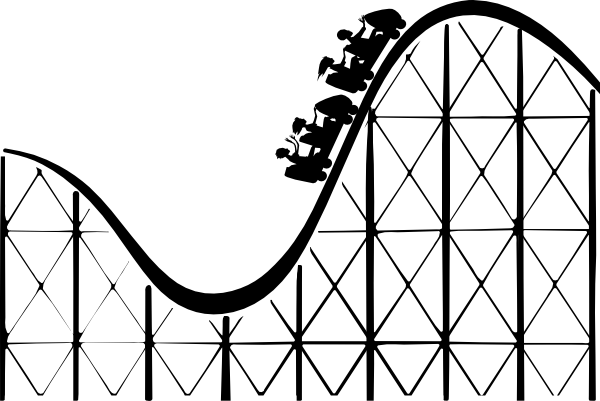 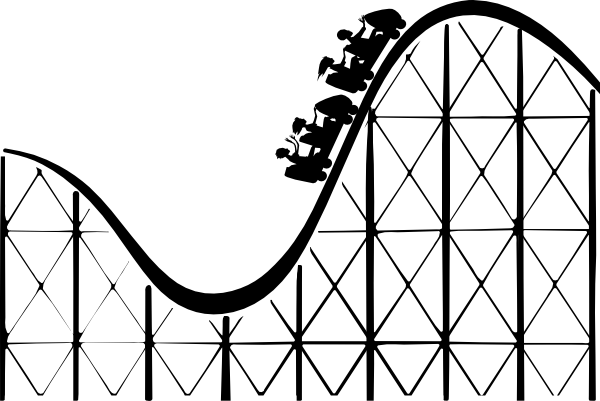 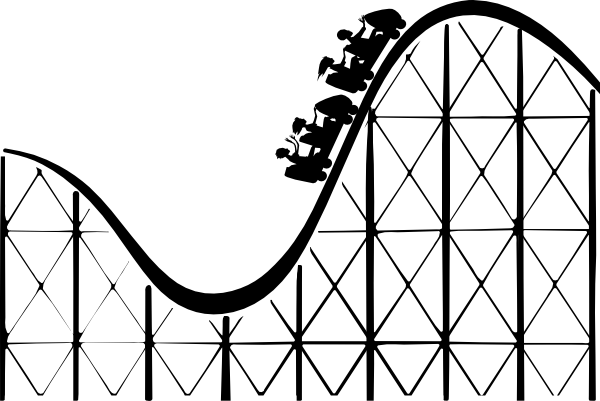 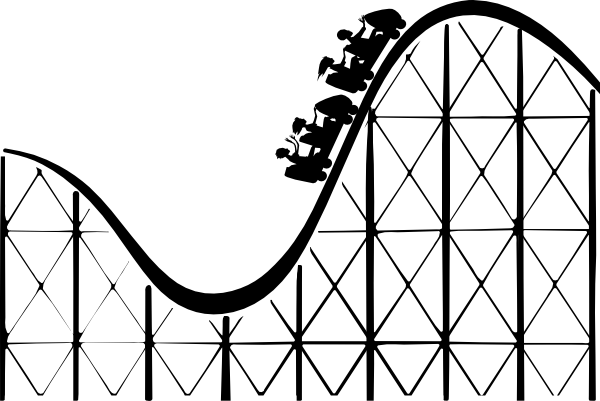 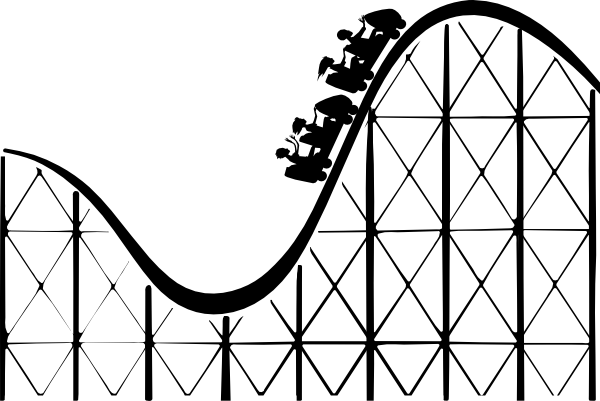 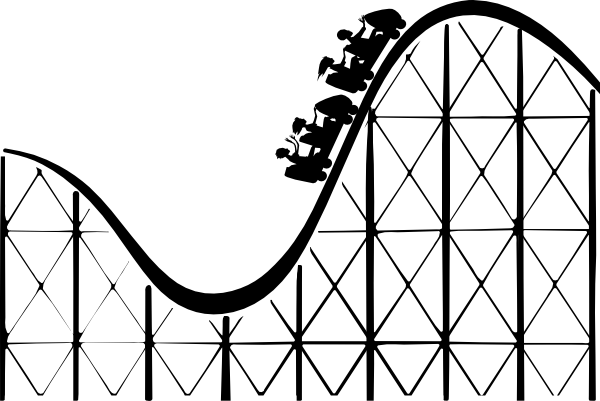 300 kg
22.80 m/s
What is the speed of the roller coaster car as it rolls over the second hill if it starts as shown with a velocity of 0 m/s?
300 kg
18.44 m/s
What is the speed of the roller coaster car as it rolls over the second hill if it starts as shown with a velocity of 0 m/s?
300 kg
21.45 m/s
What is the speed of the roller coaster car as it rolls over the second hill if it starts as shown with a velocity of 0 m/s?
300 kg
16.73 m/s
What is the speed of the roller coaster car as it rolls over the second hill if it starts as shown with a velocity of 0 m/s?
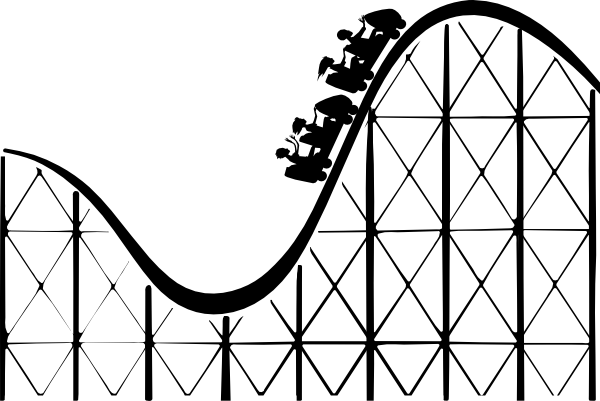 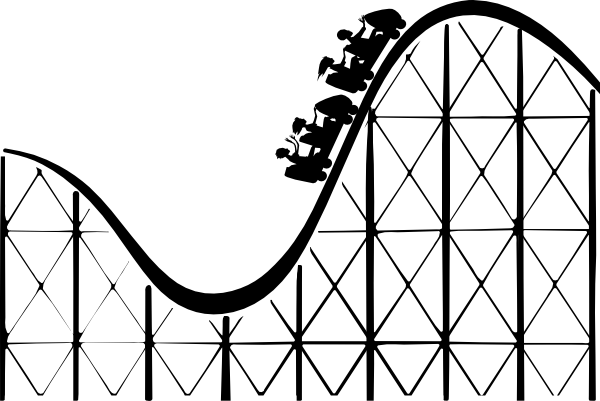 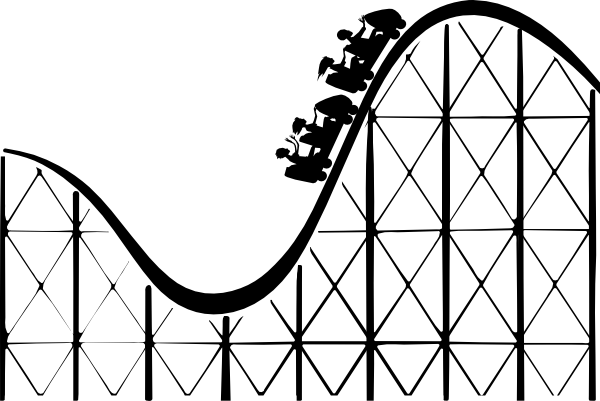 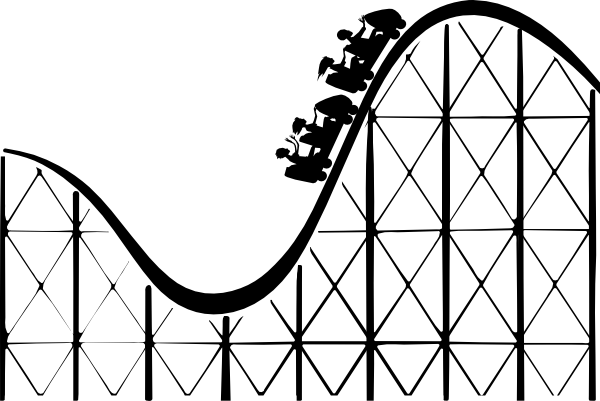 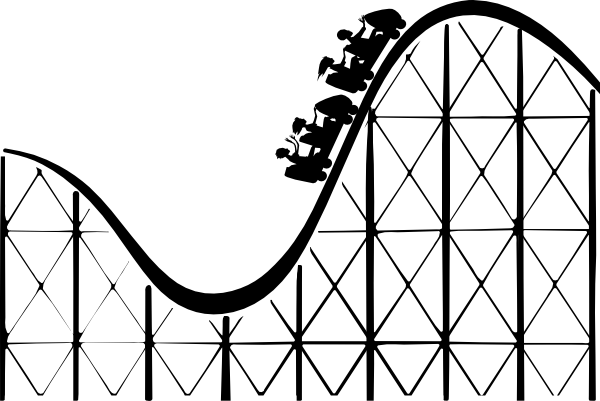 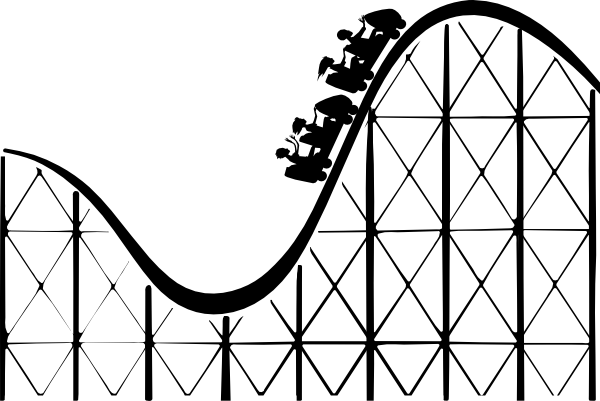 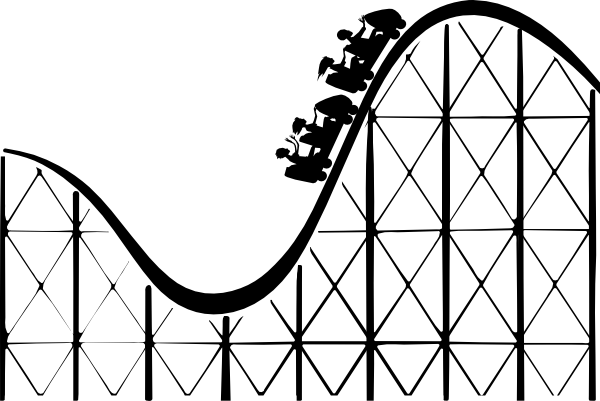 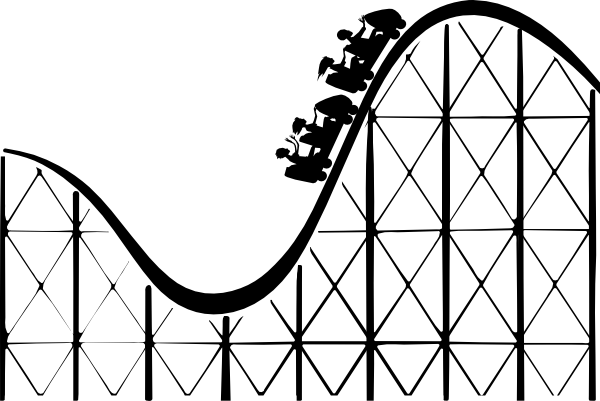 300 kg
17.32 m/s
What is the speed of the roller coaster car as it rolls over the second hill if it starts as shown with a velocity of 0 m/s?
300 kg
14.83 m/s
What is the speed of the roller coaster car as it rolls over the second hill if it starts as shown with a velocity of 0 m/s?
300 kg
24.08 m/s
What is the speed of the roller coaster car as it rolls over the second hill if it starts as shown with a velocity of 0 m/s?
300 kg
13.42 m/s
3.4 J
PE = 8.4 J
KE = 1 J
PE = ?
KE = 6 J
4.5 J
PE = 8.5 J
KE = 2 J
PE = ?
KE = 6 J
6.1 J
PE = 8.1 J
KE = 3 J
PE = ?
KE = 5 J
2.3 J
PE = 8.3 J
KE = 4 J
PE = ?
KE = 10 J
1.7 J
PE = 8.7 J
KE = 5 J
PE = ?
KE = 12 J
8.8 J
PE = 10.8 J
KE = 6 J
PE = ?
KE = 8 J
5.3 J
PE = 8.3 J
KE = 7 J
PE = ?
KE = 10 J
7.2 J
PE = 8.2 J
KE = 8 J
PE = ?
KE = 9 J